ПРАВОВА РЕГЛАМЕНТАЦІЯ ФІНАНСОВОЇ ДІЯЛЬНОСТІ ГО: ПРОБЛЕМИ Й ПЕРСПЕКТИВИ (на прикладі Литви та Нової Зеландії)
План:
Вступ
Історія виникнення та сучасний склад парламенту Литви та Нової Зеландії
Порядок створення і реєстрації політичних партії
Правове регулювання організаційних та ідеологічних засад
Правове регулювання фінансової діяльності
Особливості нормотворчої діяльності
Висновки
Список використаних джерел
Вступ:
Актуальністю дослідження даної теми є те, що в Україні нещодавно пройшли парламентські вибори, на яких нова партія Президента набрала досі не бачену більшість в українському парламенті – 254 депутати.
Разом із абсолютною більшістю президентська партія здобуває абсолютний карт-бланш на всі зміни, які вважає потрібними: спершу щодо законодавства, а після формування уряду – і у сферах виконавчої влади.
Існує позитивна тенденція на запозичення успішного іноземного досвіду, та впровадження його в наші українські реалії
Дослідження законодавства Литви і Нової Зеландії надасть змогу запозичити найкращі і найдієвіші механізми для виведення парламентської діяльності в Україні на новий рівень.
Історія виникнення парламенту Литви
24 лютого 1990 року в Литовської РСР відбулися парламентські вибори; 
обрана Верховна Рада (141 член) проголосила 11 березня 1990 року відновлення незалежної Литовської Республіки та перейменований в Сейм 
7 липня 1992 року. У литовській історіографії за ним закріпилася назва «Відновного Сейму». 
Перші після здобуття незалежності парламентські вибори проводилися 25 жовтня і 15 листопада 1992 року. 
Другий Сейм діяв в 1996-2000 роках. У парламенті, обраному в 2000 році, 51 місце мала Соціал-демократична коаліція (СДК), 25 - Новий союз (соціал-ліберали), 24 - Союз лібералів.
Литва:
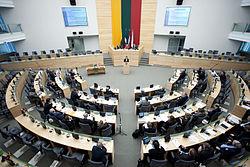 Нова Зеландія:
Ще в 1846 році британські поселенці в Новій Зеландії клопотали про самоврядування. Новозеландський парламент був створений Законом Нової Зеландії Конституції 1852 року, Акт про британському парламенті, який встановив двопалатний законодавчий орган офіційно називається «Генеральна Асамблея», але зазвичай називають парламент. У нього була нижня палата, яка називається Палатою представників, і верхня палата, яка називається Законодавчим радою. Члени палати були обрані за першим посту (FPP), в той час як ті з Ради були призначені губернатором.
Перші члени були приведені до присяги 24 травня 1854 року в Окленді.
Починаючи з 1890-х років, коли Новозеландська ліберальна партія була створена як перша офіційна політична партія в Новій Зеландії, політична влада перейшла від Палати представників до виборів, партіям і лідерам. Консервативна Партія реформ була утворена в 1909 році, а Нова трудова партія Нової Зеландії - в 1916 році. Національна партія Нової Зеландії виникла в 1936 році в результаті об'єднання реформ і залишків ліберальної Об'єднаної партії
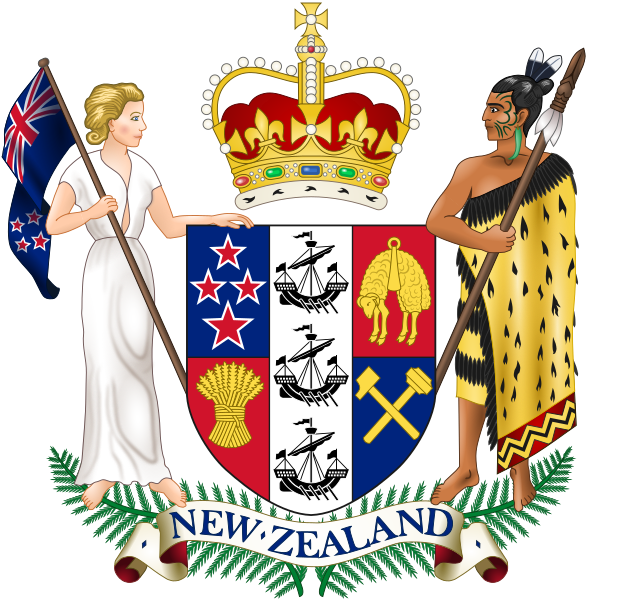 Сучасне положення в парламенті Литви:
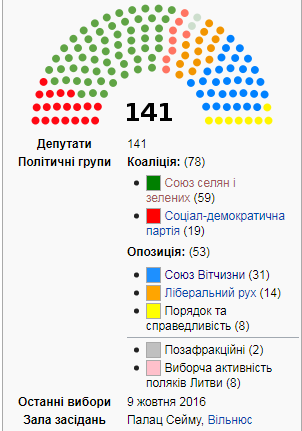 Соціал-демократична партія Литви (лит. Lietuvos socialdemokratų partija, LSDP) — литовська лівоцентристська політична партія.

Союз селян і зелених Литви (лит. Lietuvos valstiečių ir žaliųjų sąjunga, LVŽS) - політична партія аграріїв в Литві, очолювана промисловим фермером Рамунасом Карбаускіс.

Союз Вітчизни — Литовські християнські демократи (лит. Tėvynės sąjunga — Lietuvos krikščionys demokratai, TS-LKD) — литовська правоцентристська політична партія.

Ліберальний рух Литовської Республіки (лит. Lietuvos Respublikos Liberalų sąjūdis, LRLS ) — литовська ліберальна політична партія, заснована в 2006 році.

Виборча акція поляків Литви - Союз християнських сімей (літ. Lietuvos lenkų rinkimų akcija - Krikščioniškų šeimų sąjunga, польск. Akcja Wyborcza Polaków na Litwie - Związek Chrześcijańskich Rodzin, AWPL) - політична партія Литви. Заснована в 1994 році, лідер - Вальдемар Томашевський.

Порядок і справедливість (літ. Tvarka ir teisingumas - TT) - правоцентристська політична партія в Литві, негативно відноситься до членства Литви в Євросоюзі.
Сучасне положення в парламенті Нової Зеландії:
Парламент Нової Зеландії складається з монарха країни (якого в щоденній діяльності представляє генерал-губернатор) і однопалатної Палати представників. Парламент є вищим органом законодавчої влади країни. Роль монарха у роботі Парламенту визначається функціями скликання і розпуску самого Парламенту та покладанням королівських санкцій на законодавчі акти, прийняті Палатою представників. Перший парламент країни був сформований у 1852 році. 
Національна партія Нової Зеландії є правоцентристською політичною партією в Новій Зеландії . Це одна з двох головних партій, що домінують у сучасній новозеландській політиці , поряд із її традиційним суперником - Новій Зеландійською партією праці .
Лейбористська партія (Праця) є лівоцентристської політичної партією в Новій Зеландії .Програма платформи партії описує її засновницький принцип як демократичний соціалізм ;спостерігачі описують працю як соціал-демократичну та прагматичну на практиці. 
Нова Зеландія Перший зазвичай скорочено NZ Перший, є націоналістом і популістської політичної партії в Новій Зеландії 
Партія зелених Аотеароа Нової Зеландії є лівою політичною партією в Новій Зеландії
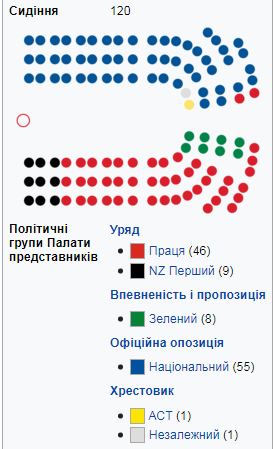 Порядок створення і реєстрація політичної партії у Литві:
Відповідно до Закону Литовської Республіки про Політичні Партії Вільнюс, 25 вересня 1990 р № I-606:
Стаття 3. Створення політичних партій
Для створення політичної партії необхідно, щоб вона в Литві мала не менше чотирьохсот засновників, затверджений на її з'їзді або конференції статут (статут), програму і обрані керівні органи. Програма і статут (статут) створюваної партії не можуть суперечити законам Литовської Республіки.
Стаття 4. Реєстрація політичних партій
Політичні партії реєструються Міністерством юстиції Литовської Республіки.
Політичні партії Міністерством юстиції Литовської Республіки реєструються не пізніше ніж у місячний термін з дня подання статуту.
Найменування і символіка реєструється політичної партії повинні відрізнятися від найменувань і символіки вже зареєстрованих політичних партій.
У разі відмови реєструвати політичну партію про це не пізніше ніж у триденний термін в письмовій формі інформуються засновники із зазначенням причин відмови.
У разі зміни статуту (статуту), програми політичних партій має відбуватися повідомити про це в письмовій формі протягом п'ятнадцяти днів Міністерству юстиції Литовської Республіки з поданням зазначених у частині другій цієї статті документів.
У разі зміни найменування політична партія підлягає перереєстрації в установленому цим Законом порядку.
Політична партія і перераховані в її статуті (статуті) організації є юридичною особою з дня реєстрації партії.
Порядок створення і реєстрація політичної партії у Новій Зеландії:
Витяг з Виборчого Акту (Біллу) Виборчої Комісії Нової Зеландії: 
Щоб подати заявку, вашій партії потрібна відповідна назва, 500 членів, які платять, які можуть записатись на голосування, правила щодо членства в партії та аудитор. Вам потрібно буде показати докази цього під час подання заяви. Ви також можете зареєструвати логотип для своєї партії, який може містити папір для голосування.
Щойно ми отримаємо вашу заявку, ми запитаємо громадськість, чи є у них проблеми з вашим іменем або логотипом. Тоді ми вирішимо, чи потрібно реєструвати вашу партію.
Після реєстрації ваша партія матиме кілька постійних обов'язків. Щороку вам потрібно буде надсилати нам статутну декларацію та ревізію повернення пожертв та позик вашої партії.Зареєстровані партії також мають право на розподіл засобів мовлення на загальних виборах.
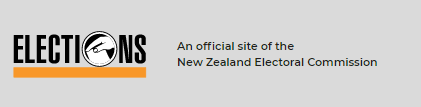 Правове регулювання організаційних та ідеологічних засад політичних партій Литви:
Відповідно до Закону Литовської Республіки про Політичні Партії Вільнюс, 25 вересня 1990 р № I-606:
Стаття 2. Основи діяльності політичних партій
На території Литовської Республіки не можуть створюватися і діяти політичні партії інших держав, їх підрозділи і організації. Забороняється установа і функціонування політичних партій, в програмних документах яких пропагуються або в практичній діяльності реалізуються ідеї расової, релігійної, соціальної і класової нерівності або ненависті, методи авторитарного або тоталітарного управління, насильницького захоплення влади, ведеться пропаганда війни і насильства, допускаються прав і свобод людини , здійснюються ідеї і дії, що суперечать конституційному ладу Литовської Республіки і не сумісні із загальновизнаними нормами міжнародно права.
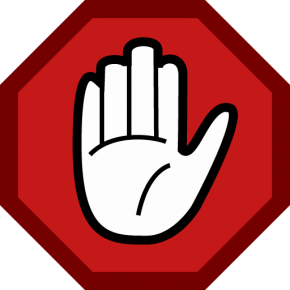 Правове регулювання організаційних та ідеологічних засад політичних партій Нової Зеландії:
Electoral Act 1993, Public Act 1993 No 87, Date of assent 17 August 1993 визначає: 
64 Рази, коли реєстрація заборонена
Ні в той період, коли стосовно загальних виборів -
(а) починається з дати, що починається з видання документа про обрання членів парламенту для всіх виборчих округів Нової Зеландії; і (b) закінчується днем, призначеним останнім днем ​​повернення документа, що містить імена кандидатів по округу, які обираються, - слід вживати заходів стосовно будь-якої заяви про реєстрацію політичної партії.
65 Сторін із певними іменами, які не мають бути зареєстровані 
Виборча комісія відхиляє заявку на реєстрацію політичної партії, якщо, на її думку, назва партії або будь-яка запропонована абревіатура - (а) є непристойним або образливим; або надмірно довгий; або  ймовірно, це призведе до плутанини або введення в оману виборців; або (г)містить будь-яку посилання на назву чи честь або подібну форму ідентифікації.
Якщо переконається, що у партії немає 500 поточних фінансових членів, які мають право записатись як обранці.
Правове регулювання фінансової діяльності політичних партій у Литві: фінансування.
Відповідно до Закону Литовської Республіки про Політичні Партії Вільнюс, 25 вересня 1990 р № I-606:
Стаття 11: Органи державної влади та управління, державні підприємства, установи і організації не мають права в будь-якій формі або способом фінансувати політичні партії, їх організації, а також депутатів або їх групи, що представляють політичні партії.
Стаття 13. Контроль за фінансовою діяльністю політичних партій: 
Контроль за фінансовою діяльністю політичних партій здійснюється фінансовими установами Республіки. Політичні партії щорічно, не пізніше ніж до лютого наступного року, подають фінансовим установам декларацію про річну фінансову діяльності, оприлюднюють інформацію про доходи свого бюджету і їх джерелах, витрати і їх використанні.
Метою Закону Литви «Про фінансування політичних партій, виборчих кампаній та фінансовий контроль» є забезпечення демократичності політичних кампаній, законності, прозорості та гласності фінансування політичних партій і політичних кампаній, регламентування порядку фінансування політичних партій та політичних кампаній, а також контролю за їх фінансуванням
- 1. Заборонені внески від юридичних осіб. 2. Кожен громадянин Литви може віддати 1% від свого прибуткового податку партії, якій довіряє. 3. Фізичні особи можуть жертвувати на виборчу кампанію партії. Розмір внеску не повинен перевищувати 10 середньомісячних зарплат за 4 квартал попереднього року
Правове регулювання фінансової діяльності політичних партій у Новій Зеландії: фінансування.
Electoral Act 1993, Public Act 1993 No 87, Date of assent 17 August 1993 визначає: 
Державна підтримка полягає, переважно, у наданні коштів на оплату ефірного часу під час передвиборчої кампанії (самі партії сплачувати за ефірний час не можуть).
Рівень державної підтримки партій визначається парламентом. Загальна сума її на сьогодні становить 2 млн. новозеландских доларів (близько 30  млн. грн).
Члени парламенту та представлені у ньому партії отримують також кошти на ведення парламентської діяльності.
Кошти, виділені на оплату ефірного часу, перераховуються виборчою комісією безпосередньо компаніям, які здійснюють трансляції.
Анонімний внесок не більше 1500$.
Відповідальність прописана в Розділі 6А.
Особливості нормотворчої діяльності Сейму Литви:
КОНСТИТУЦІЯ ЛИТОВСЬКОЇ РЕСПУБЛІКИ
Прийнята громадянами Литовської Республіки на референдумі 25 жовтня 1992 року.
Стаття 68: Право законодавчої ініціативи у Сеймі належить членам Сейму, Президентові Республіки та Урядові. Право законодавчої   ініціативи   мають   також	громадяни Литовської  Республіки.  50  тисяч  громадян,  які  мають виборче право,  можуть  подавати  у  Сейм  проект   закону,   який   Сейм зобов'язаний розглянути.
 Стаття 69: Закони у   Сеймі   приймаються   з   додержанням  процедури, встановленої законом. Закони вважаються  прийнятими,  якщо  за  них  проголосувала більшість членів Сейму, які брали участь у засіданні. Конституційні закони Литовської Республіки приймаються, якщо за них проголосувало більше половини всіх членів Сейму, а зміни в них  вносяться  більшістю не менш ніж у три п'ятих голосів членів Сейму. Положення законів Литовської Республіки можуть прийматися  і шляхом референдуму.
 Стаття 70: Прийняті Сеймом  закони  набувають чинності після підписання та офіційного обнародування їх Президентом Литовської Республіки, якщо  самими  законами не встановлений пізніший день набуття ними чинності. Інші прийняті  Сеймом  акти  та  Статут  Сейму  підписуються Головою Сейму. Ці акти набувають чинності наступного дня після їх обнародування,  якщо самими актами не встановлено  інший  порядок набуття ними чинності.
Особливості нормотворчої діяльності парламенту Нової Зеландії:
Перед прийняттям будь-якого закону його вперше вносять у парламент як проект, відомий як законопроект . Більшість законопроектів оприлюднюється урядом дня. Урядові законопроекти рідко зазнають поразки (перша поразка була у 20 столітті в 1998 році). Можливо також, що окремі депутати пропонують свої власні законопроекти, які називаються законопроектами членів ; Зазвичай вони висуваються опозиційними партіями або депутатами, які бажають розібратися з питаннями, щодо яких партії не займають позицій. Усі законопроекти повинні пройти три читання в Палаті представників, перш ніж отримати Королівське згоду, щоб стати Актом парламенту ( статутний закон ).
Кожен законопроект проходить кілька етапів, перш ніж він стає законом. Перший етап - це просто формальність, відома як перше читання , де вона вводиться без дискусій. Далі йде друге читання , депутати обговорюють загальні принципи законопроекту. Якщо Палата виступає проти законопроекту, він може проголосувати за відхилення законопроекту. 
Якщо законопроект проходить у другому читанні, він надсилається до виборчої комісії, де перевіряється кожна стаття у законопроекті. На цьому етапі члени парламенту, які принципово підтримують законопроект, але не погоджуються з певними пунктами, можуть запропонувати зміни до цих положень. Після свого звіту до Палати, законопроект буде винесено на третє читання, де до його прийняття чи відхилення будуть дозволені лише незначні поправки
Королівське асигнування (схвалення)  Генерал - Губернатора.
Висновки:
Найбільш істотними надходженнями в межах приватного фінансування політичних партій у Литві і Новій Зеландії є пожертвування, під яким розуміється добровільне надання політичній партії грошових або майнових цінностей у порядку та розмірах, передбачених законодавством.
Відповідальність за порушення законодавства про фінансування політичних партій чітко регламентовано, та закріплені в основних нормативно-правових актах.
Литва та Нова Зеландія мають таке ж чітке нормативно-правове закріплення діяльності, фінансування, процесу виборі, як і в Україні.
Відсутність в Новій Зеландії ідеологічних заборон, не зазначено в законодавстві.
Список використаних джерел:
Як створити свою партію у Новій Зеландії [Електронний ресурс] // Yor NZ. – 2017. – Режим доступу до ресурсу: https://yournz.org/2017/10/03/how-to-start-a-new-political-party/.
Electoral Act [Електронний ресурс] // The House of Representatives. – 1993. – Режим доступу до ресурсу: http://www.legislation.govt.nz/act/public/1993/0087/140.0/whole.html#DLM307519.
Закон Литвы о Политических партиях [Електронний ресурс] // № I-606. – 1990. – Режим доступу до ресурсу: https://e-seimas.lrs.lt/portal/legalActPrint/lt?jfwid=wny8riyz4&documentId=TAIS.253686&category=TAD.
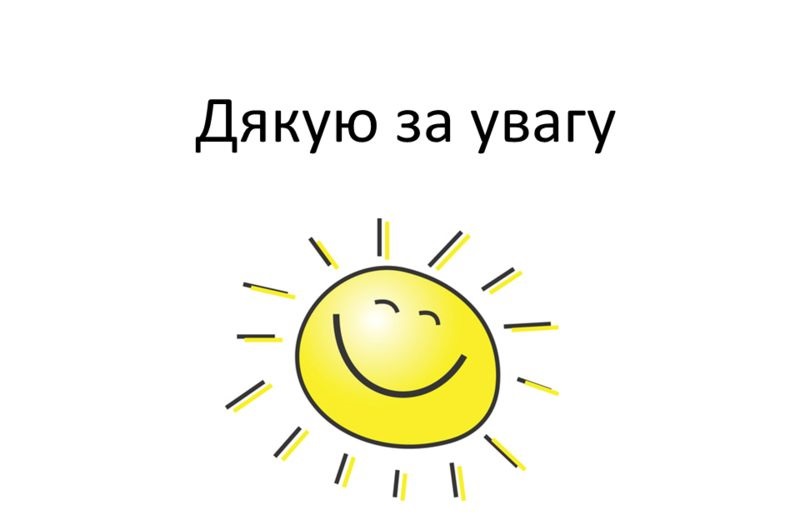